RFLP
I Geni delle  Catene
Globiniche
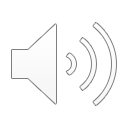 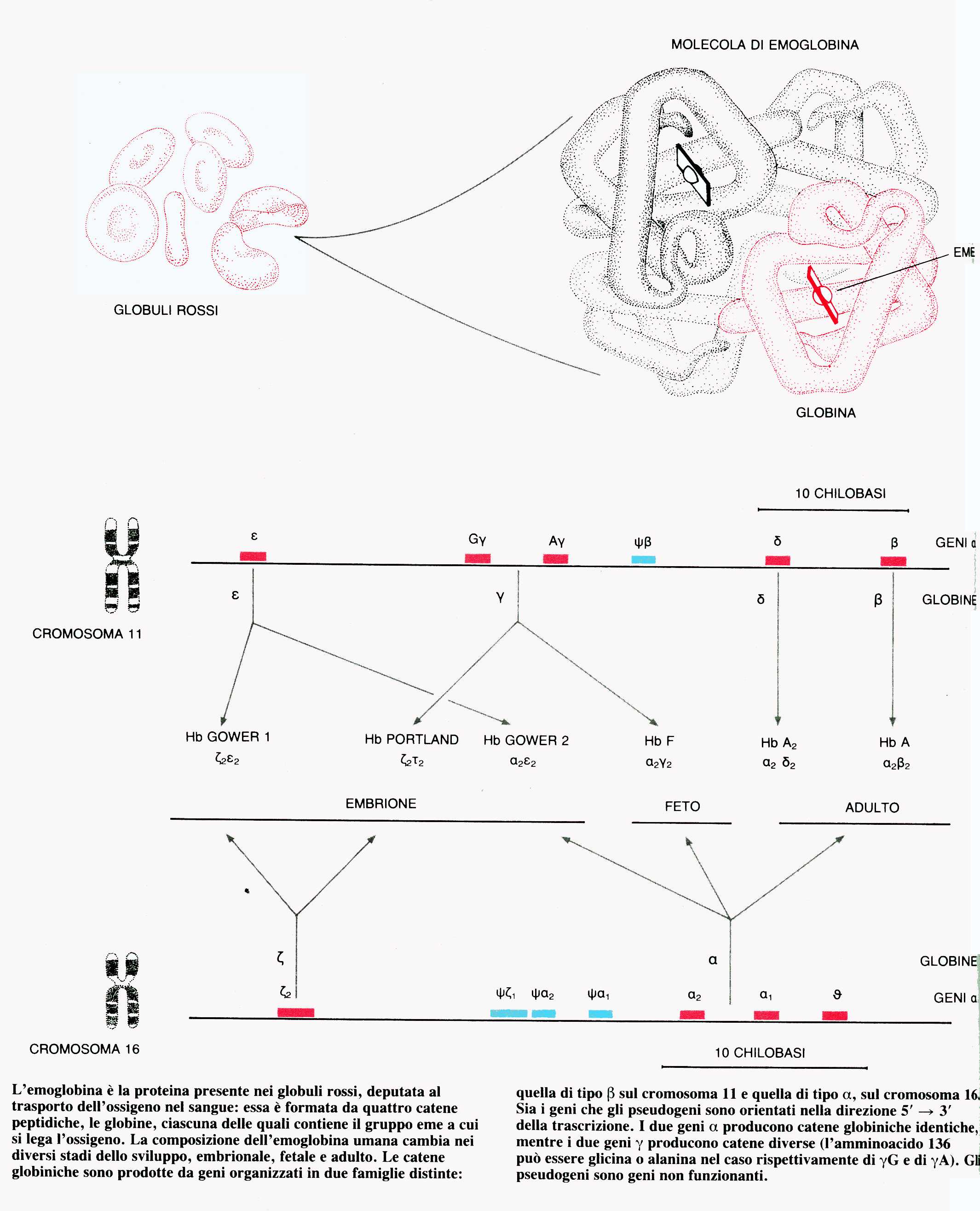 I geni delle catene 
globiniche
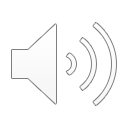 I geni delle catene globiniche
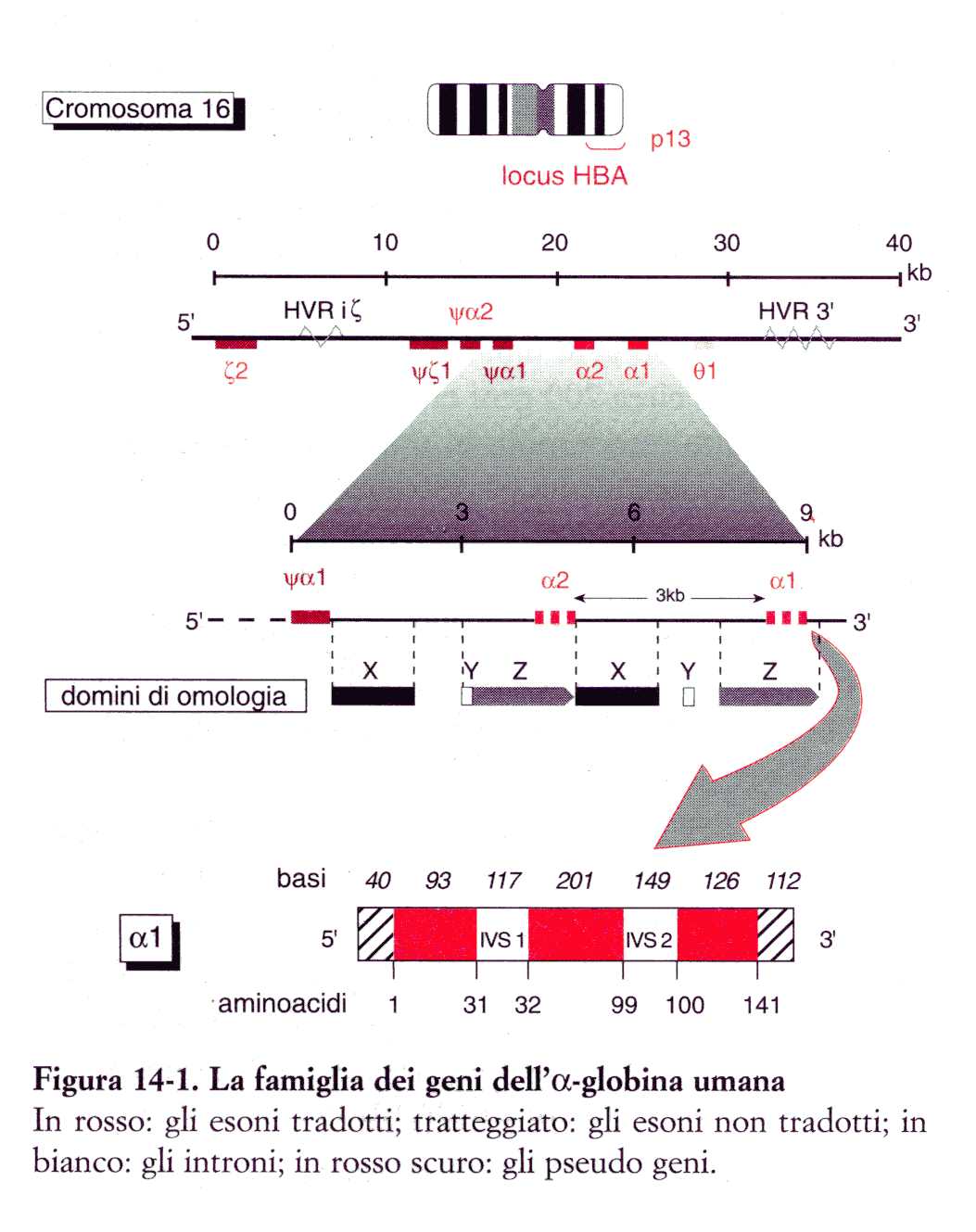 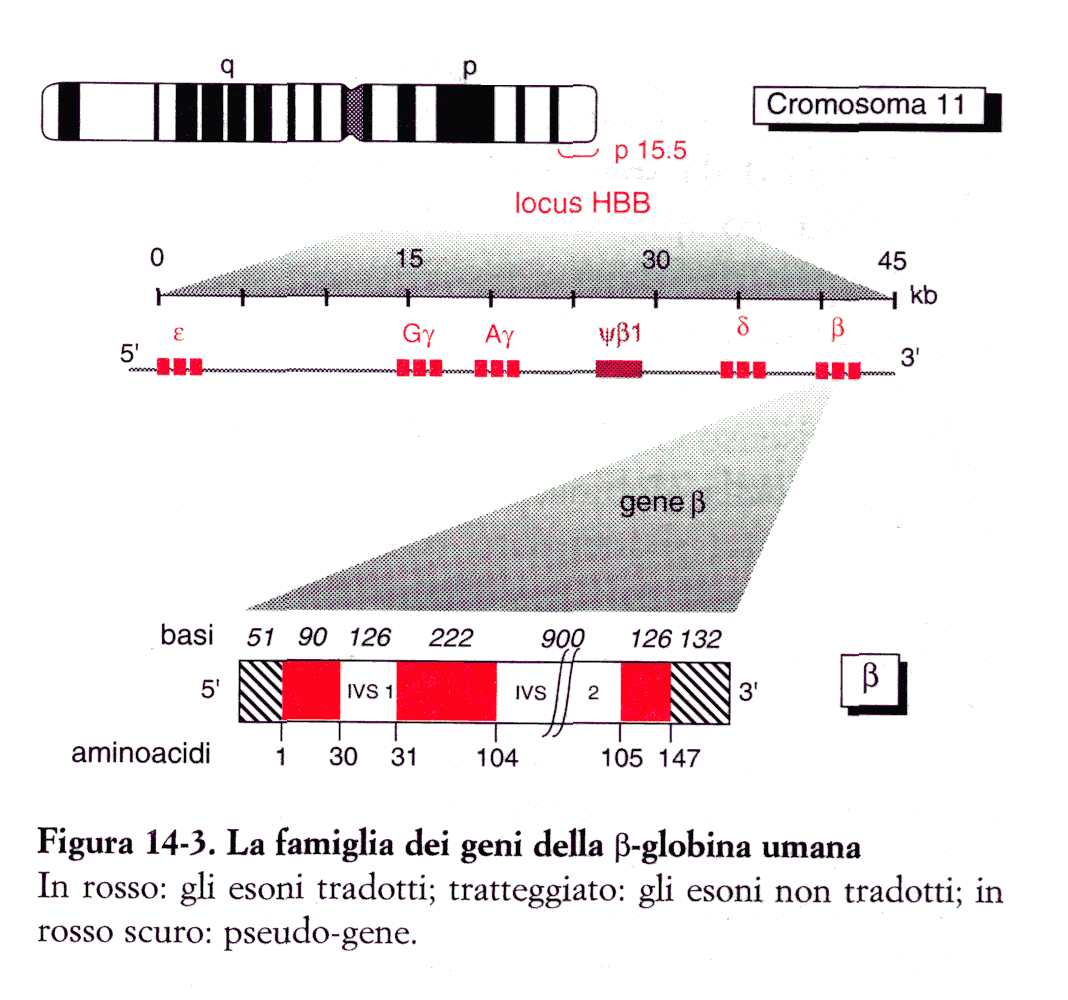 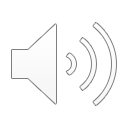 Alcune emoglobine anomale
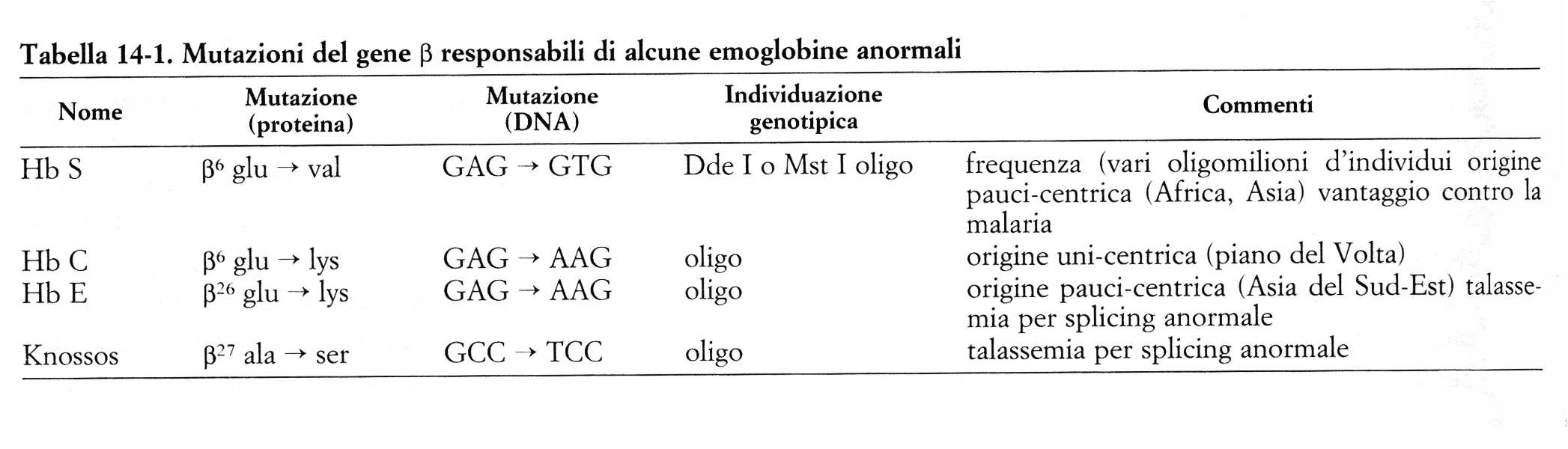 II
II
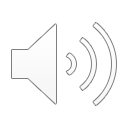 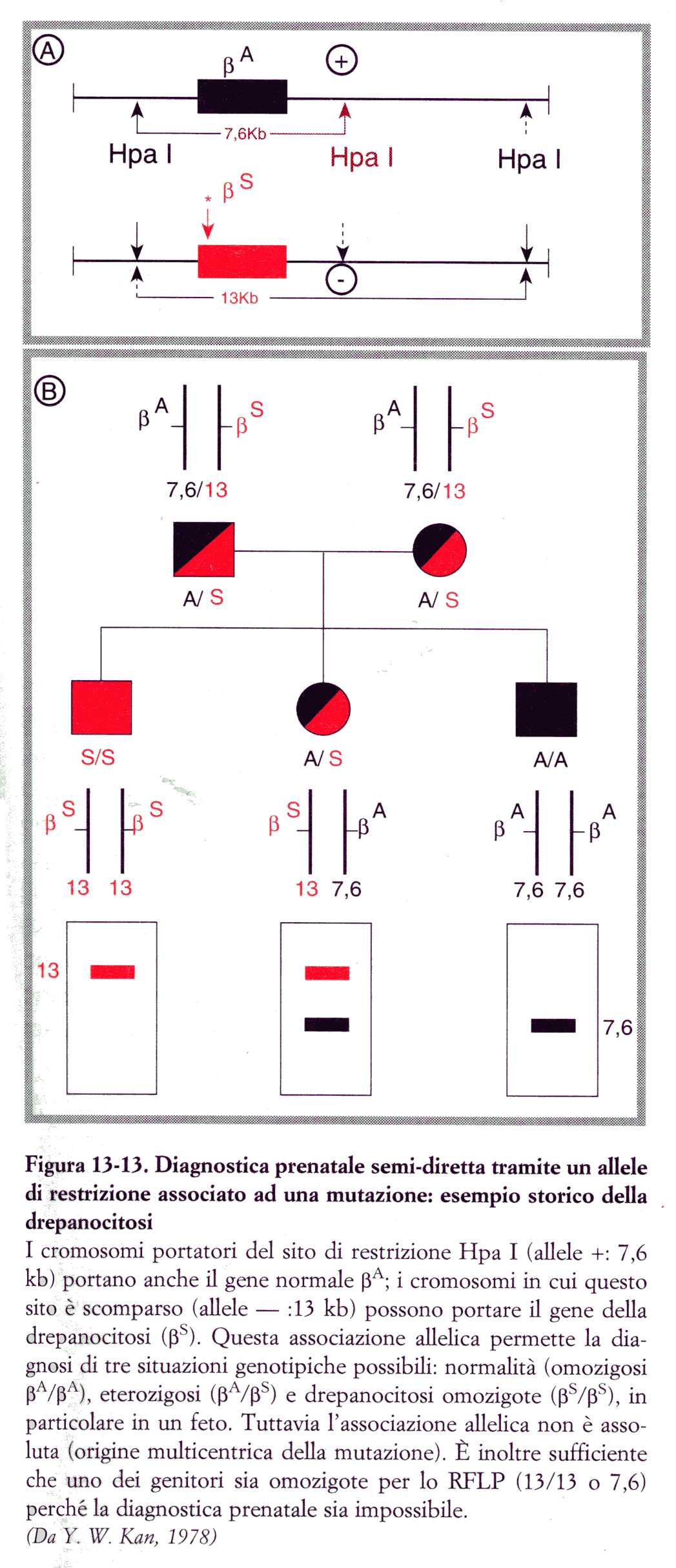 Polimorfismi di restrizione
Diagnosi
Semi-diretta della
Anemia Falciforme
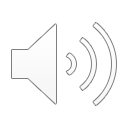 Polimorfismi di restrizione. Diagnosi diretta della Anemia Falciforme
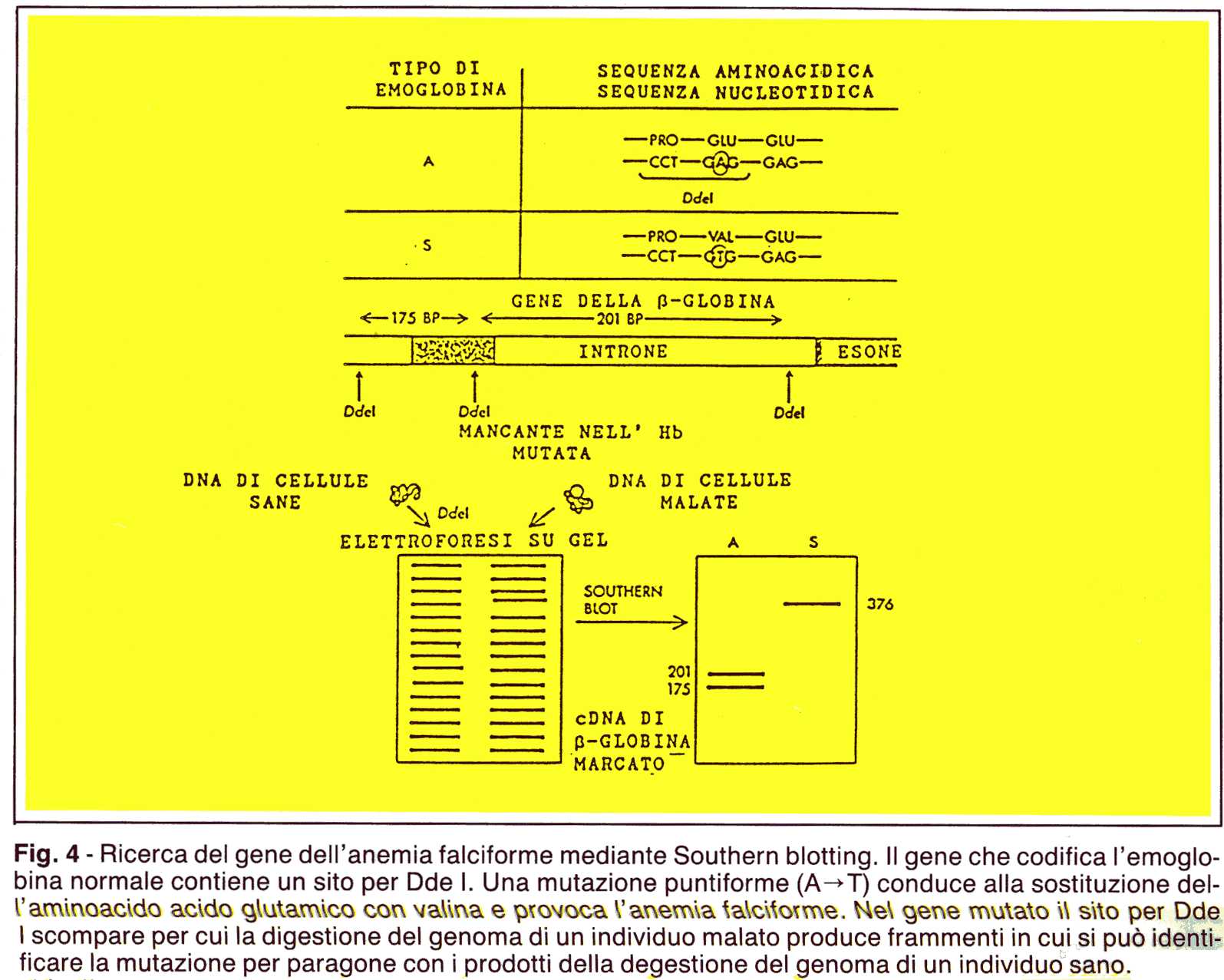 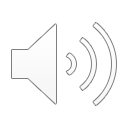 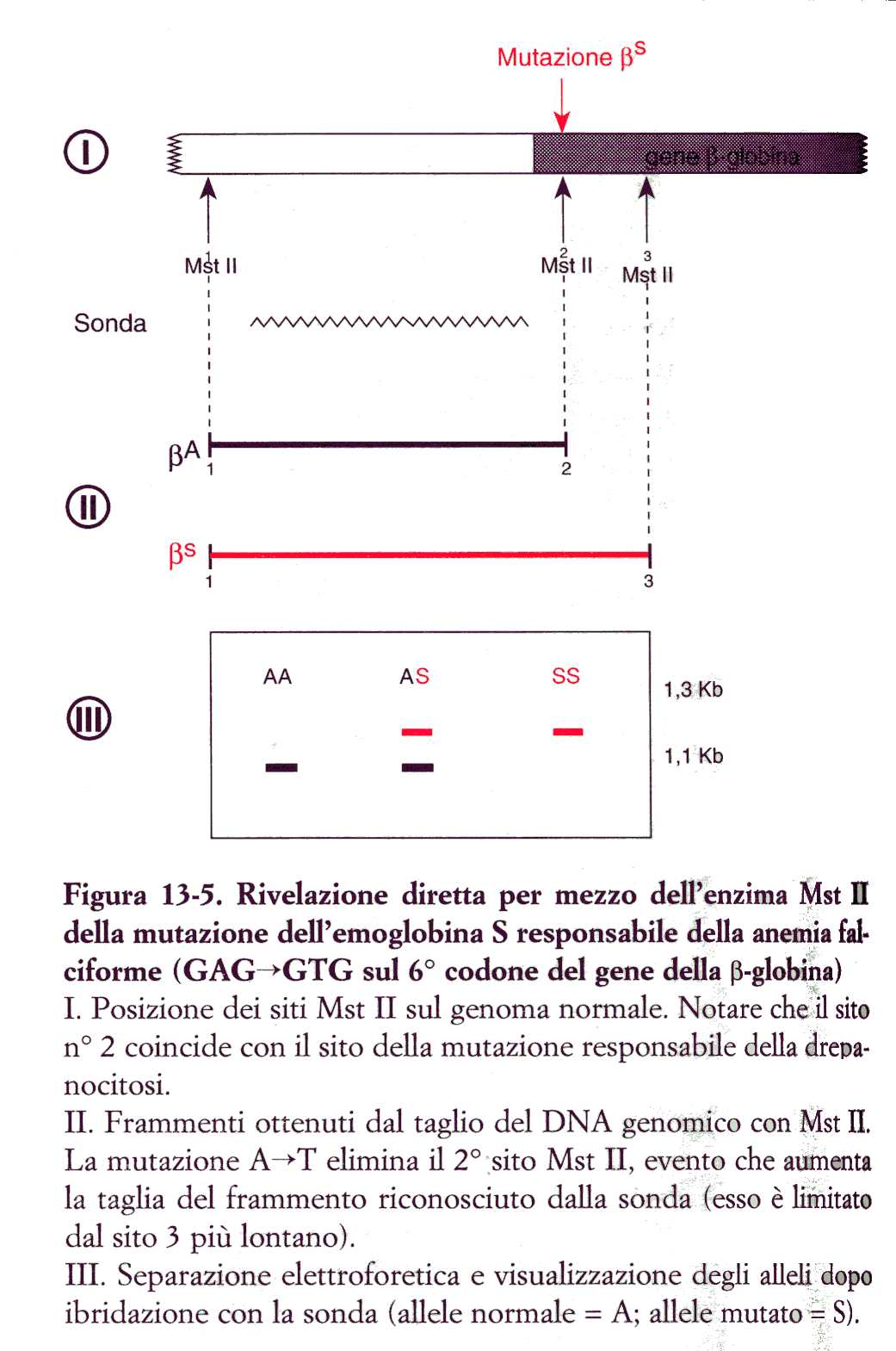 Gene della -globina
Polimorfismi di restrizione. Diagnosi diretta della Anemia Falciforme
1.3 Kb
1.1 Kb
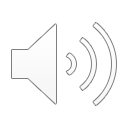 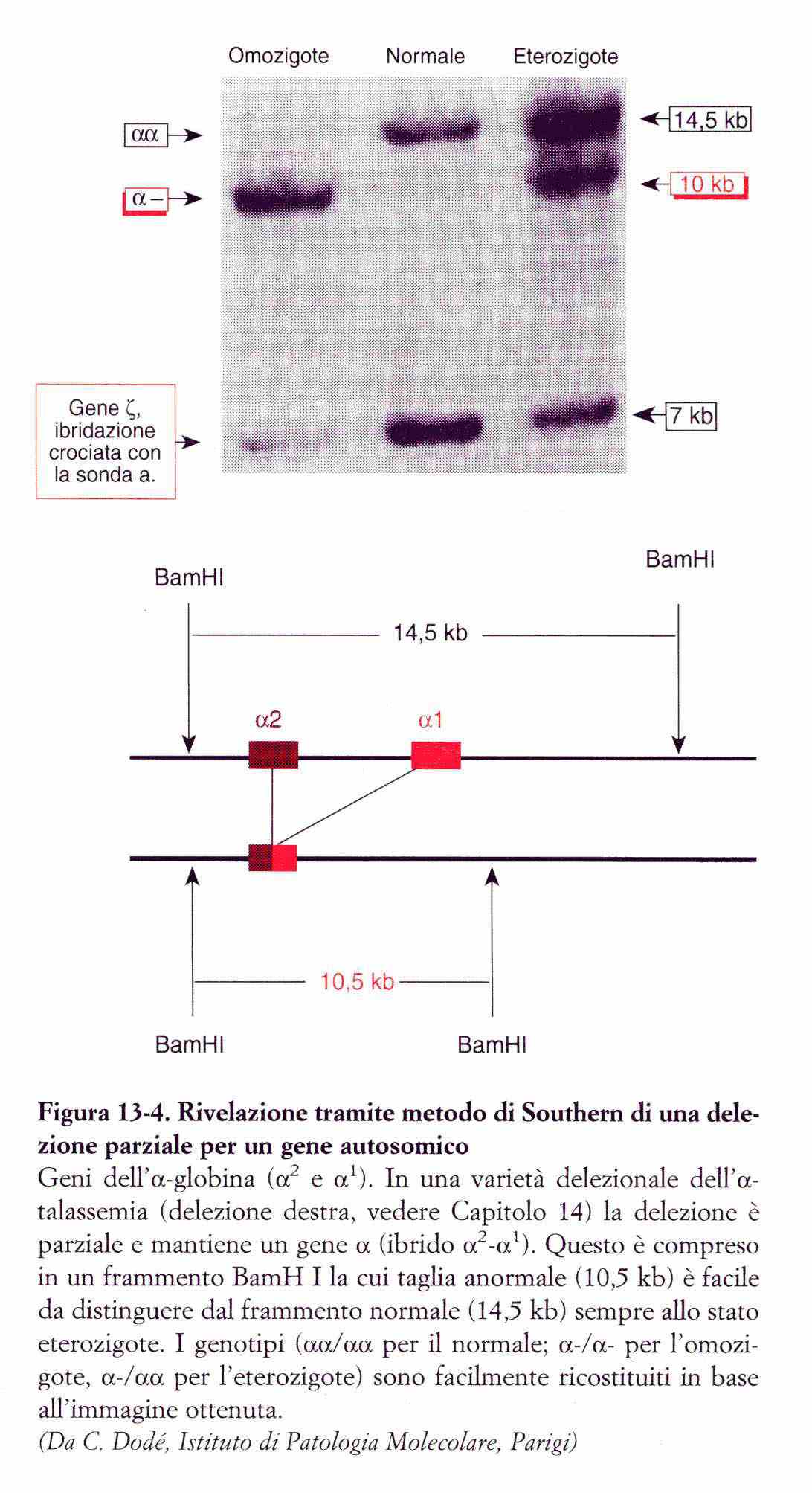 Polimorfismi di restrizione. Diagnosi di -talassemia
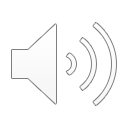 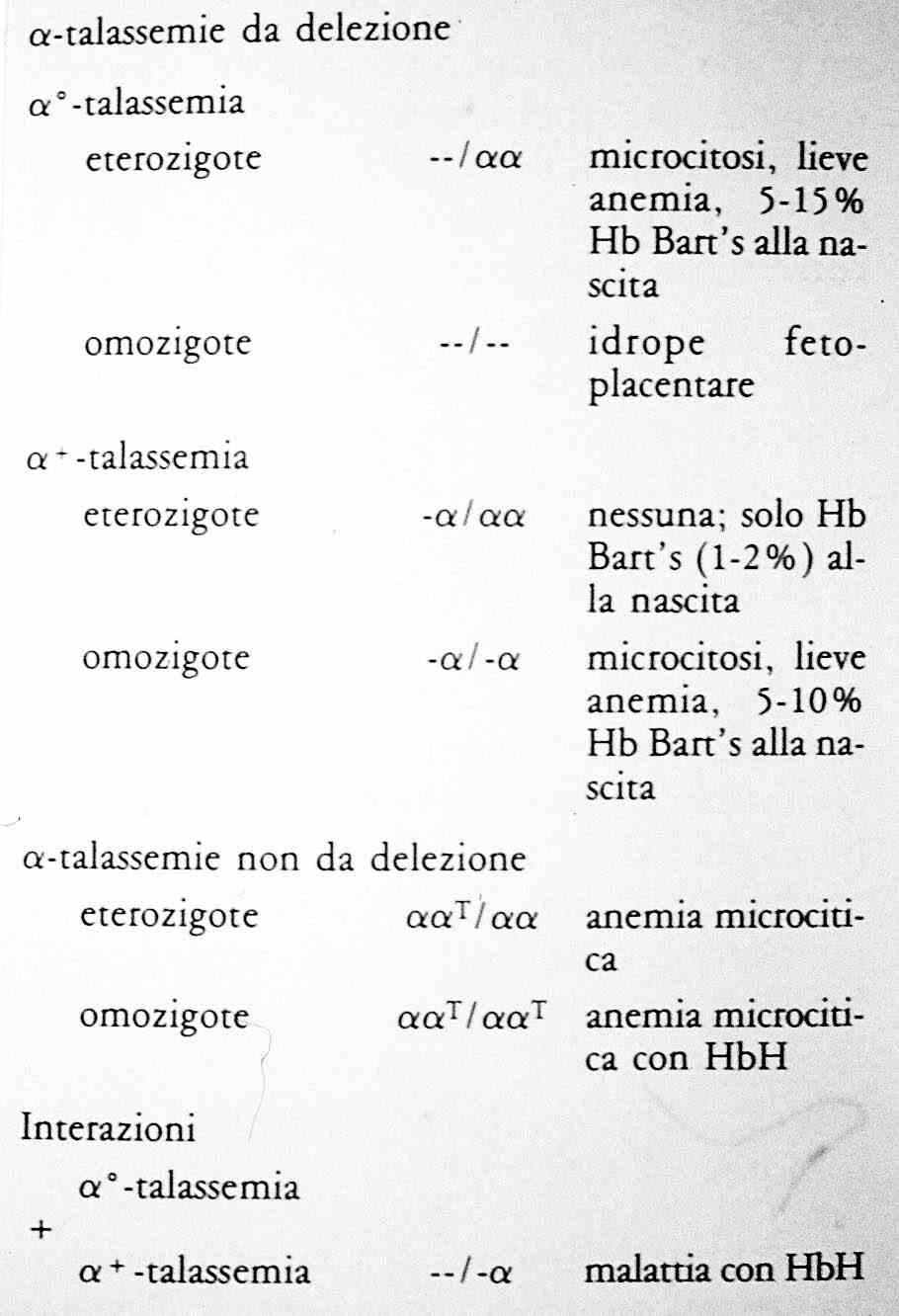 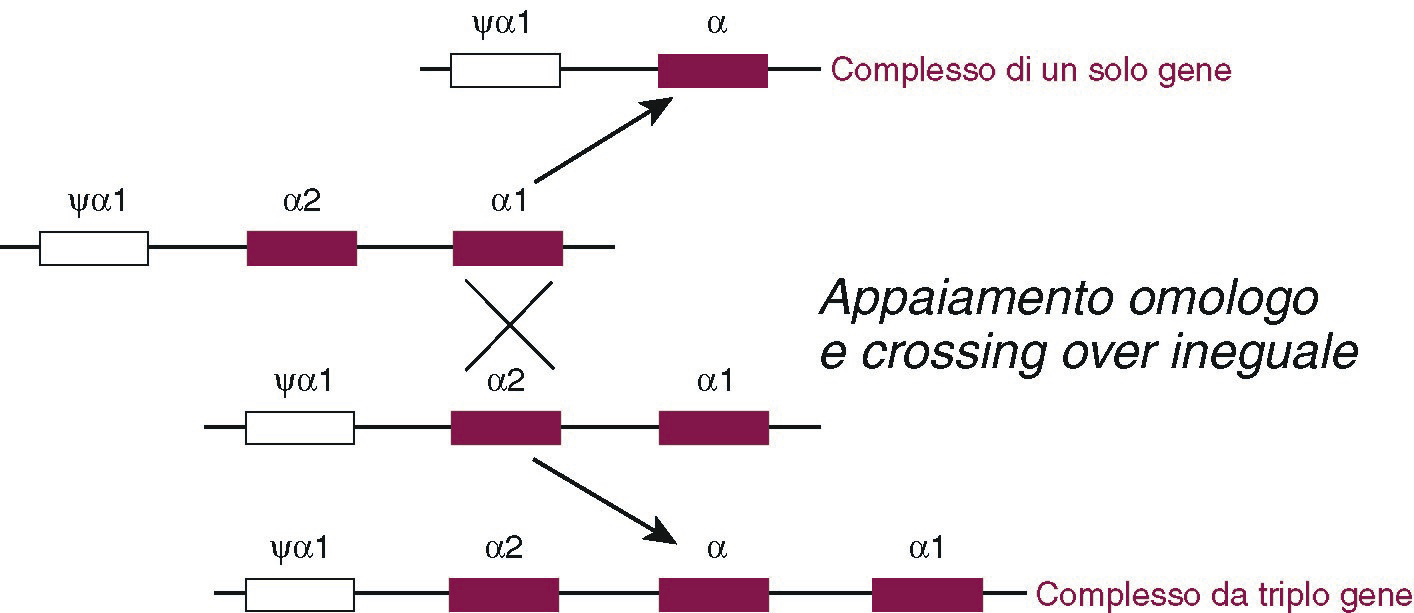 Genesi delle -talassemie per per appaiamento omologo e crossing-over ineguale
Tratto da Thompson & Thompson Genetica in Medicina - Idelson-Gnocchi
Le -talassemie
Hb Bart’s è costituita da tetrameri di catena g
HbH è costituita da tetrameri di catena b
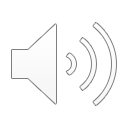